Enhance Soft  Skills to Nurture
Competitiveness and Employability
Učinkovita komunikacija u digitalnom okruženju
PARTNER: Internet Web Solutions
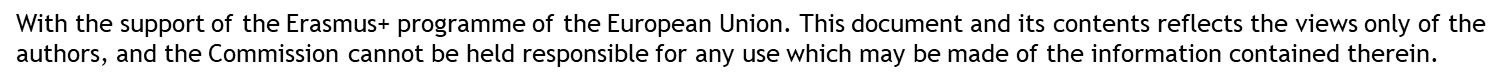 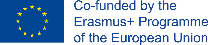 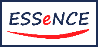 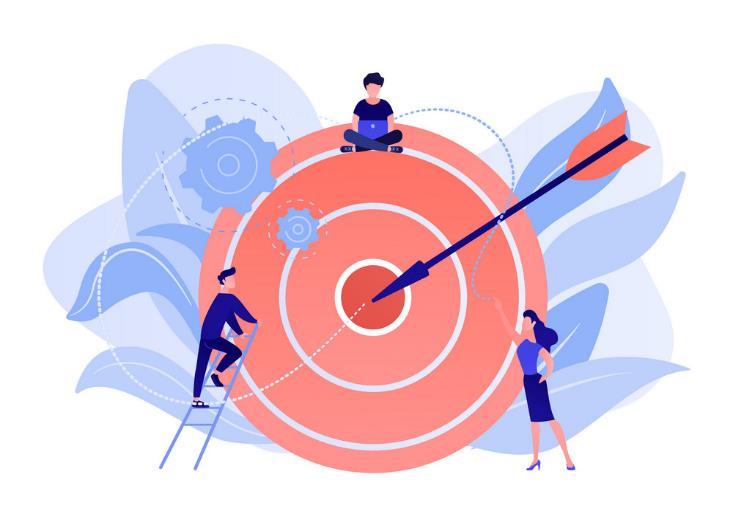 CILJEVI
Na kraju ovog modula moći ćete:
Steći osnovna znanja o digitalnoj komunikaciji i njezinom trenutnom kontekstu.
Identificirati glavne komunikacijske probleme u digitalnoj eri.
Unaprijediti komunikacijske vještine u digitalnom okruženju iz perspektive menadžmenta, prema perspektivi zaposlenika/radnog tima. Praktični vodič za poticanje učinkovite komunikacije u radnom okruženju.
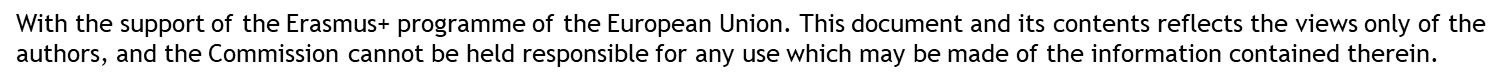 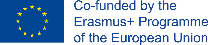 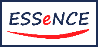 KAZALO
Jedinica 3
Tečaj 1
Cjelina 1
Jedinica 2
Učinkovita komunikacija u digitalnom okruženju.
Komunikacija u digitalnom okruženju. Nova komunikacija.
Glavni komunikacijski problemi u digitalnoj eri.
Jačanje vaših komunikacijskih vještina u digitalnom okruženju. Praktični vodič.
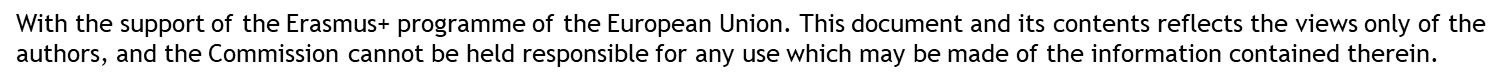 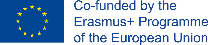 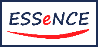 Cjelina 1
Učinkovita komunikacija u digitalnom okruženju
Komunikacija u digitalnom okruženju. Nova komunikacija.
Širenje korištenja interneta u posljednjih nekoliko desetljeća donijelo je duboke promjene u načinu na koji komuniciramo.

Većina nas možda već zna da je digitalna komunikacija svaka vrsta komunikacije koja se temelji na korištenju tehnologije. Postoji mnogo kanala i oblika digitalne komunikacije. Na radnom mjestu, na što ćemo se usredotočiti u ovom modulu, može se, između ostalog, kretati od slanja e-pošte, razgovora u chatu sa svojim radnim timom ili online profesionalnog sastanka putem neke platforme.

No, znamo li kako imati učinkovitu digitalnu komunikaciju na radnom mjestu i kako iz nje izvući maksimum?
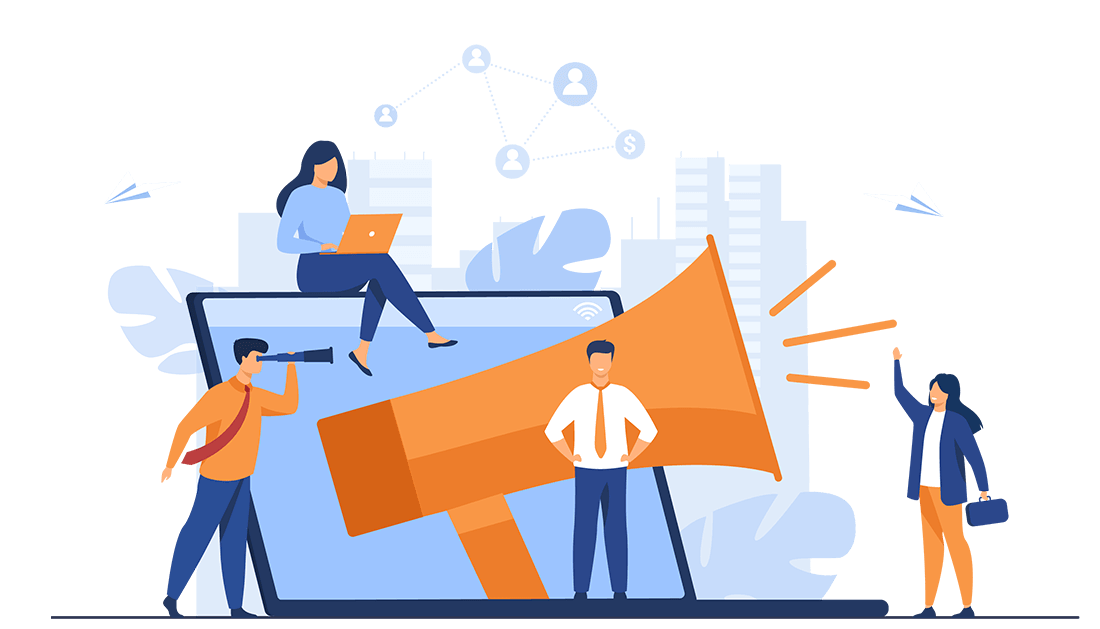 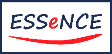 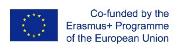 Uz potporu programa Erasmus+ programEuropske unije. Ovaj dokument i njegov sadržaj odražavaju samo stavove autora, a Komisija se ne može smatrati odgovornom za bilo kakvu upotrebu informacija sadržanih u njemu.
Cjelina 1
Učinkovita komunikacija u digitalnom okruženju
U ovom modulu ćemo se usredotočiti na to kako poboljšati digitalnu komunikaciju, a time i koordinaciju s drugima, razvijanjem potrebnih vještina koje će pomoći pokretanju učinkovite digitalne komunikacije u radnom okruženju.

Trenutačno, nakon krize COVID-19, ubrzali su se procesi digitalizacije tvrtki, što je dovelo do uspostavljanja novih metodologija rada na daljinu, obuhvaćenih novim pojmom Pametan rad, u kojem radni timovi postaju virtualni.
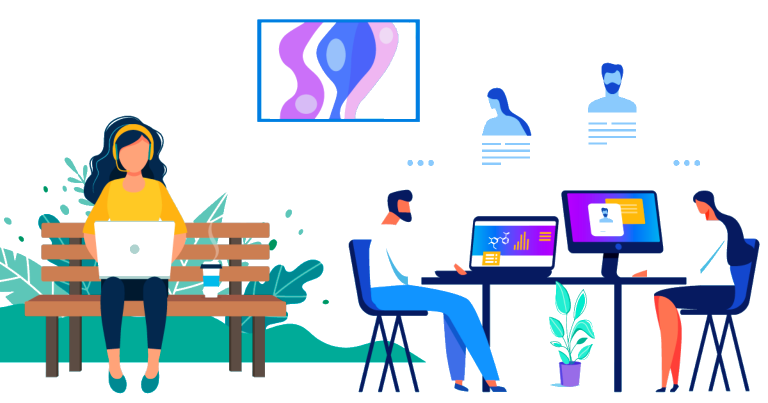 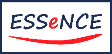 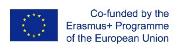 Uz potporu programa Erasmus+ programEuropske unije. Ovaj dokument i njegov sadržaj odražavaju samo stavove autora, a Komisija se ne može smatrati odgovornom za bilo kakvu upotrebu informacija sadržanih u njemu.
Cjelina 1
Učinkovita komunikacija u digitalnom okruženju
Stoga treba napomenuti da je ova vrsta digitalne komunikacije danas nova norma, u kojoj uz poznavanje određenih vještina i digitalnih alata, moramo naučiti i kodekse ponašanja komunikacije u postojećem digitalnom okruženju, te raditi na naše meke komunikacijske vještine, za postizanje učinkovite komunikacije koja je temeljna za timski rad i koordinaciju s drugima, profesionalni razvoj pojedinca, kao i za privlačno, produktivno i ugodno radno iskustvo, a zauzvrat se prilagođavamo novim okolnostima i radnih izazova u kojima živimo.
Za postizanje gore navedenih ciljeva vrijedno je znati da digitalna komunikacija ima inherentne karakteristike, prednosti i nedostatke u usporedbi s komunikacijom licem u lice na koju smo odavno navikli. Digitalna komunikacija je brža, interaktivna, decentralizirana, više participativna, manje hijerarhijska. Iznad svega, omogućuje nam trenutnu interakciju, eliminirajući fizičke prepreke koje su nas prije mogle uvjetovati. Jedna od njegovih osobitih karakteristika je da ga obično ne prati neverbalni jezik koji prati tradicionalnu komunikaciju, što postavlja nove paradigme.

Prema tim karakteristikama, pogledajmo u sljedećoj cjelini koji su najčešći problemi koji mogu nastati putem digitalne komunikacije na radnom mjestu.
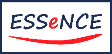 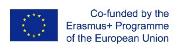 Uz potporu programa Erasmus+ programEuropske unije. Ovaj dokument i njegov sadržaj odražavaju samo stavove autora, a Komisija se ne može smatrati odgovornom za bilo kakvu upotrebu informacija sadržanih u njemu.
Jedinica 2
Učinkovita komunikacija u digitalnom okruženju
Glavni komunikacijski problemi u digitalnoj eri
Komunikacijske prepreke su one koje sprječavaju slobodan, jasan i učinkovit prijenos informacija ili poruke. Pogledajmo u digitalnom radnom okruženju koji su najčešći problemi koje možemo pronaći u našem timu.
Zahlađenje međuljudskih odnosa u virtualnom radnom timu: Nedostatak kontakta u virtualnom radu ili digitalnoj komunikaciji može dovesti do osjećaja izoliranosti, usamljenosti i zahlađenja timskih odnosa, što može negativno utjecati na pojedinca, utjecati na njegovu dobrobit, produktivnost i samo radno okruženje.
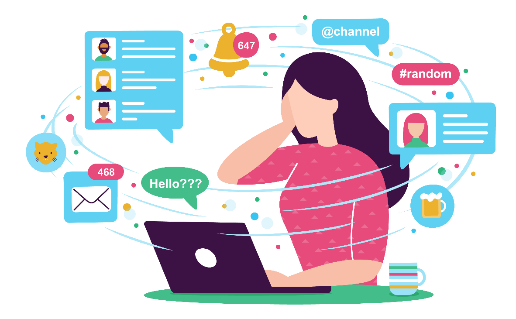 Problemi u tumačenju poruke: Digitalnu poruku je lako pogrešno protumačiti. Kroz ovaj medij se ne vide neverbalni signali komunikacije, kao što su ton glasa, naglasak, geste ruku, ton lica, položaj tijela itd., koji obično prate interpretaciju informacija. To može dovesti do pogrešne interpretacije poruka ili informacija, u kojoj na kraju dajemo subjektivnu ili osobnu interpretaciju primatelja (na temelju njegovog emocionalnog stanja. Čujemo i vidimo ono što emocionalno prilagođavamo), gubeći početnu učinkovitost ili objektivnost primatelja. poruka.
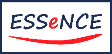 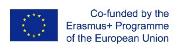 Uz potporu programa Erasmus+ programEuropske unije. Ovaj dokument i njegov sadržaj odražavaju samo stavove autora, a Komisija se ne može smatrati odgovornom za bilo kakvu upotrebu informacija sadržanih u njemu.
Jedinica 2
Učinkovita komunikacija u digitalnom okruženju
To stvara lažnu sigurnost/hladnoću: Za mnoge ljude fizička udaljenost digitalne komunikacije stvara osjećaj "lažne sigurnosti", koju komunikacija licem u lice ne pruža, te čini da se osjećaju sigurnije, kao da digitalna komunikacija nije "stvarna", a može se manifestirati. "agresivnije" ponašanje ili izvjestan nedostatak opreza u komunikaciji, zaklonjen medijem i distancom. Lakše im je izraziti se kroz ovu vrstu medija nego kada moramo nekoga pogledati u oči i podijeliti svoje osjećaje ili mišljenja.
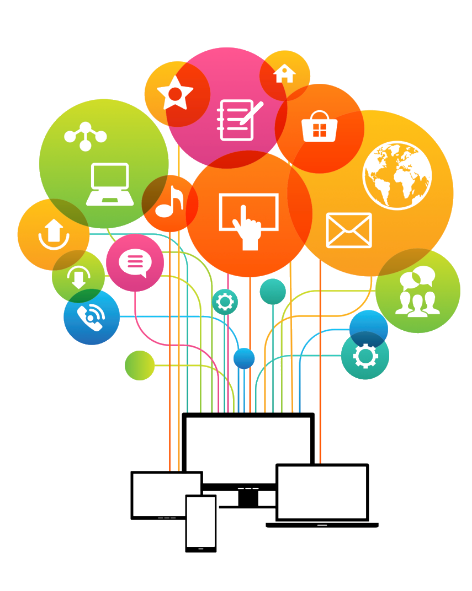 Neposrednost/trenutnost poruke: Perspektiva trenutne komunikacije stvara dodatni pritisak za kompenzaciju prisutnost, što često može dovesti do brzog pisanja, brzog odgovora, što može transformirati ono što bi trebao biti promišljen odgovor, u reakciju, što zauzvrat može dovesti do nepromišljenosti koju je teže ispraviti intrinzičnim karakteristikama digitalnog medija.
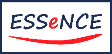 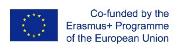 Uz potporu programa Erasmus+ programEuropske unije. Ovaj dokument i njegov sadržaj odražavaju samo stavove autora, a Komisija se ne može smatrati odgovornom za bilo kakvu upotrebu informacija sadržanih u njemu.
Jedinica 2
Učinkovita komunikacija u digitalnom okruženju
Postojanost poruke ili digitalnog otiska: Digitalni medij, osim što ima višestruke prednosti, ima posebnost što ostaje u elektroničkom mediju, što znači da poruke koje šaljemo ili razgovori koje vodimo i sl. ostaju reflektirani u mediju i ostaju u digitalnoj podršci , za razliku od tradicionalne komunikacije, za koju bismo mogli reći da je „efemernija“.
Upotreba rječnika s određenim značenjima: Jezici, tehnički izrazi, anglicizmi, kolokvijalni jezik, simboli s više od jednog značenja, loš izraz i sl., koje primatelj iz različitih razloga može drugačije tumačiti ili ih uopće ne razumjeti, što dovodi do izobličenja poruke primimo ili koje smo namjeravali prenijeti.
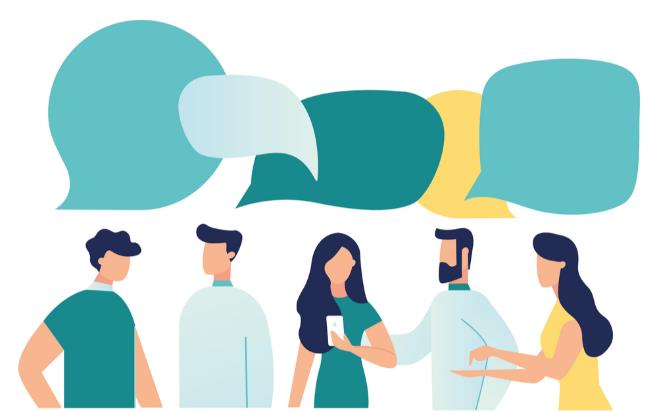 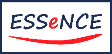 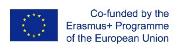 Uz potporu programa Erasmus+ programEuropske unije. Ovaj dokument i njegov sadržaj odražavaju samo stavove autora, a Komisija se ne može smatrati odgovornom za bilo kakvu upotrebu informacija sadržanih u njemu.
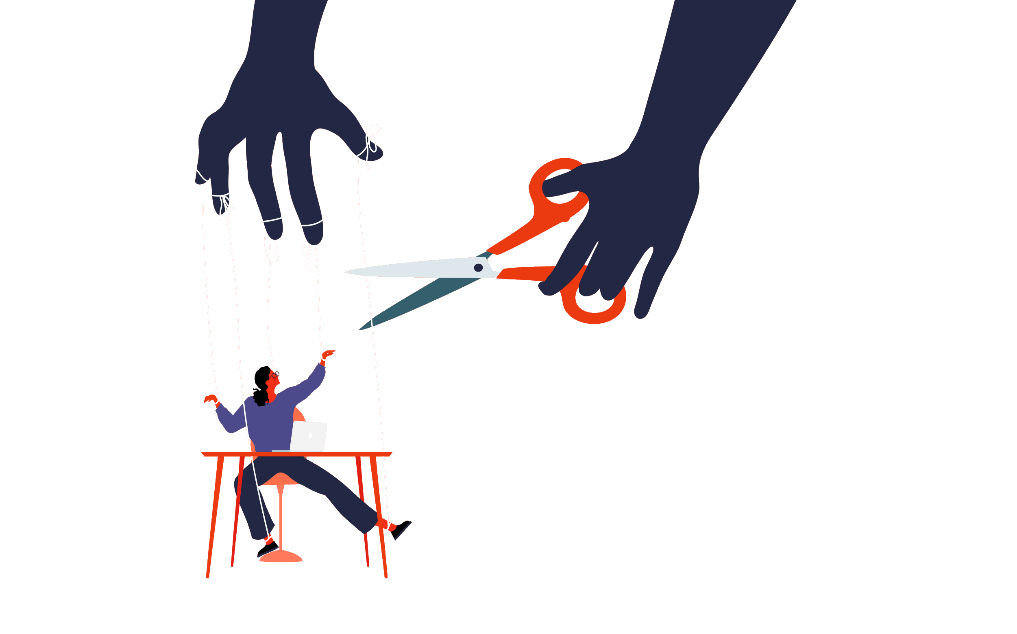 Jedinica 2
Učinkovita komunikacija u digitalnom okruženju
Nedostatak jasnoće u uputama i ciljevima: Jasnoća informacija i smjernica u digitalnom okruženju je od iznimne važnosti. To je ono što će omogućiti timu da ih pravilno slijedi i postigne predložene ciljeve.
Nema saznanja o poslu koji obavljaju drugi: Mnogo puta nemamo odgovarajući alat za tu svrhu. Taj osjećaj može biti i zbog nedostatka fizičke prisutnosti na koju smo tako navikli, te suživota u novom okruženju u kojem je prisutnost virtualna.
Nedostatak odgovornosti i samostalnosti: Autonomno upravljanje vremenom i samodostatnost ključni su za izvedbu u današnjim digitalnim radnim okruženjima, čimbenik koji zauzvrat utječe na koordinaciju s ostatkom tima.
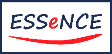 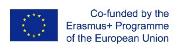 Uz potporu programa Erasmus+ programEuropske unije. Ovaj dokument i njegov sadržaj odražavaju samo stavove autora, a Komisija se ne može smatrati odgovornom za bilo kakvu upotrebu informacija sadržanih u njemu.
Jedinica 2
Učinkovita komunikacija u digitalnom okruženju
Nesporazumi unutar multikulturalnih timova: Jedan čimbenik koji treba uzeti u obzir je poruka u multikulturalnim digitalnim okruženjima, u kojima nemaju svi iste interpretativne kodove ili komunikacijsko ponašanje. Otuda i potreba za radom na učinkovitoj digitalnoj poruci, asertivnoj i prilagođenoj mediju i okruženju.
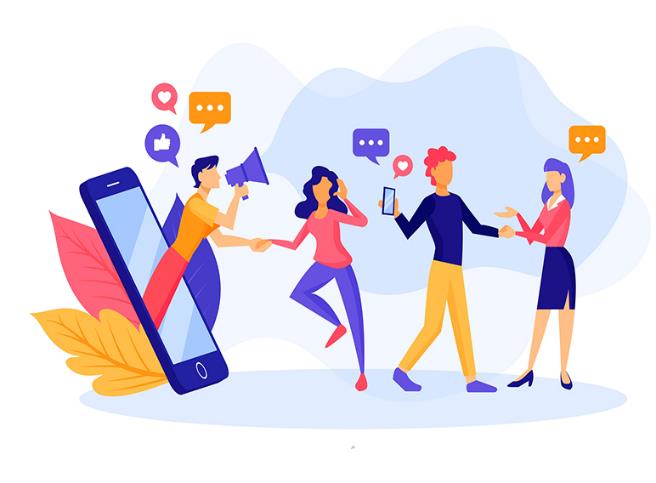 Nedostatak povratnih informacija: Povratne informacije u digitalnom radnom okruženju pomažu fluidnosti i sinergiji komunikacije, u ovom mediju bitno je održavati razmjenu informacija koja nas uvijek drži u tijeku, a u kojoj je poznato da se naše informacije primaju, čitaju i razumiju .
Utvrđen nedostatak općeg digitalnog jezika: Digitalni jezik je vrlo noviji u usporedbi s poviješću tradicionalnog jezika koji svi poznajemo i koji smo naučili. Za ovaj novi digitalni jezik još uvijek nije uspostavljena zajednička formalna osnova koju svi možemo slijediti i tumačiti prema zajedničkom standardu, što može dovesti do različitih tumačenja.
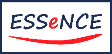 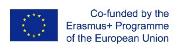 Uz potporu programa Erasmus+ programEuropske unije. Ovaj dokument i njegov sadržaj odražavaju samo stavove autora, a Komisija se ne može smatrati odgovornom za bilo kakvu upotrebu informacija sadržanih u njemu.
Jedinica 3
Učinkovita komunikacija u digitalnom okruženju
Jačanje vaših komunikacijskih vještina u digitalnom okruženju. Praktični vodič.
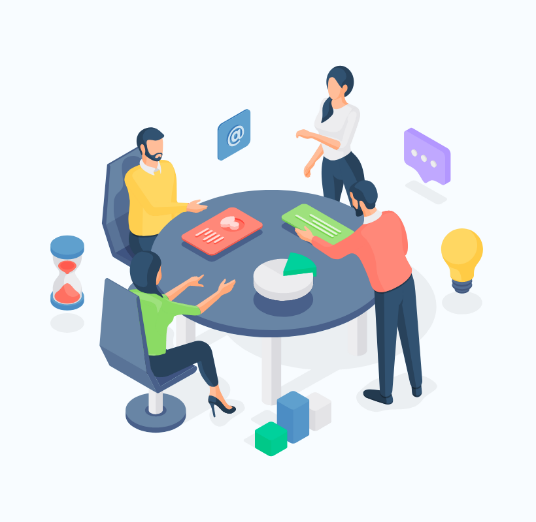 Kao što smo već vidjeli, virtualni radni timovi izloženi su brojnim poteškoćama koje često usporavaju rad i onemogućuju pravilan napredak. Kako bi se spriječilo da ove neugodnosti utječu na radni tim, njegove projekte i ciljeve, važno je osmisliti strategije kako bismo ih znali prevladati.

Asertivna komunikacija na digitalnom radnom mjestu od vitalne je važnosti za postizanje profesionalnih ciljeva kako individualno tako i kao dio tima, te u svim područjima poslovne komunikacije, od menadžmenta do komunikacije između zaposlenika ili s kupcima.
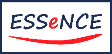 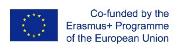 Uz potporu programa Erasmus+ programEuropske unije. Ovaj dokument i njegov sadržaj odražavaju samo stavove autora, a Komisija se ne može smatrati odgovornom za bilo kakvu upotrebu informacija sadržanih u njemu.
Jedinica 3
Učinkovita komunikacija u digitalnom okruženju
Asertivna komunikacija je učinkovita komunikacija koja kroz koherentnost, poštivanje sebe i drugih, razumijevanje, aktivno slušanje, iskrenost i jasnoću prenosi poruku na najučinkovitiji i najpraktičniji mogući način. Ova vrsta vještina, nezamjenjiva u radnom okruženju, utječe na poboljšanje profesionalnog učinka, ali i na osobnu dobrobit pojedinca.
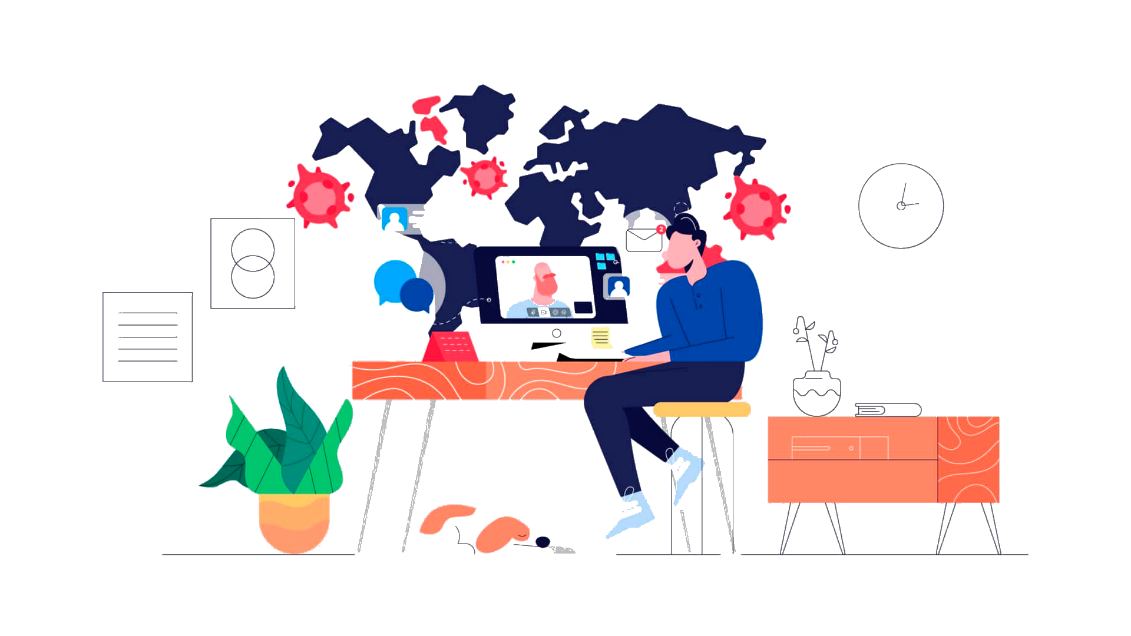 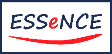 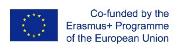 Uz potporu programa Erasmus+ programEuropske unije. Ovaj dokument i njegov sadržaj odražavaju samo stavove autora, a Komisija se ne može smatrati odgovornom za bilo kakvu upotrebu informacija sadržanih u njemu.
Jedinica 3
Učinkovita komunikacija u digitalnom okruženju
Pogledajmo osnovne korake za asertivnu komunikaciju:
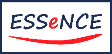 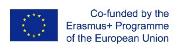 Uz potporu programa Erasmus+ programEuropske unije. Ovaj dokument i njegov sadržaj odražavaju samo stavove autora, a Komisija se ne može smatrati odgovornom za bilo kakvu upotrebu informacija sadržanih u njemu.
Jedinica 3
Učinkovita komunikacija u digitalnom okruženju
Poznavajući osnove asertivne komunikacije, pogledajmo nekoliko savjeta za poboljšanje naših komunikacijskih vještina, u Praktični vodič za poboljšanje komunikacije u digitalnom okruženju:

- Upravljačka perspektiva:
• Humanizirati virtualno okruženje.
• Otvorite pouzdane komunikacijske kanale u virtualnom okruženju i naučite svoj tim kako koristiti te kanale za vlastitu korist.
• Jačati motivaciju i povjerenje u radni tim.
• Aktivira sinergiju među članovima tima.
• Jača autonomiju i osnaživanje u timu.
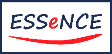 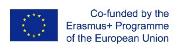 Uz potporu programa Erasmus+ programEuropske unije. Ovaj dokument i njegov sadržaj odražavaju samo stavove autora, a Komisija se ne može smatrati odgovornom za bilo kakvu upotrebu informacija sadržanih u njemu.
Jedinica 3
Učinkovita komunikacija u digitalnom okruženju
• Obrazuje i osposobljava virtualni tim tako da svi znaju svoje dužnosti i odgovornosti, omogućujući im da unaprijede kvalitetu svog rada.
• Koristite pouzdane i prikladne alate za svoje radno okruženje i svoj tim. To će pomoći u održavanju većeg osjećaja zajedništva i provođenju sve učinkovitijih procesa.
• Izvedite proces povratnih informacija kako biste popratili i obogatili svačiji rad.
• Unaprijed uspostavite i odredite rasporede sastanaka i njihovo trajanje, kako ne bi došlo do zastoja u komunikaciji među timom i da su svi spremni i dostupni za tu svrhu.
• Implementirajte jasne radne uvjete i izmjene dizajnirane samo za vaš virtualni tim.
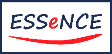 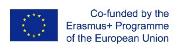 Uz potporu programa Erasmus+ programEuropske unije. Ovaj dokument i njegov sadržaj odražavaju samo stavove autora, a Komisija se ne može smatrati odgovornom za bilo kakvu upotrebu informacija sadržanih u njemu.
Jedinica 3
Učinkovita komunikacija u digitalnom okruženju
• Poticati rad kroz virtualne događaje i sastanke.
• Organizirajte aktivnosti temeljene na zajedničkim interesima, kako biste potaknuli motivaciju i komunikaciju unutar tima.
• Imajte na umu raspon pažnje. Raspon pozornosti u komunikaciji je ograničen, a još više u digitalnom okruženju. Zato je u ovom okruženju ključno biti sažet.
• Virtualni sastanci, baš kao i fizički sastanci, moraju biti brzi, učinkoviti, sažeti i operativni.
• Ako ste voditelj sastanka, morate biti dobar posrednik i dati riječ svim članovima tima, kako se nitko ne bi osjećao isključenim.
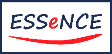 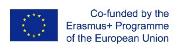 Uz potporu programa Erasmus+ programEuropske unije. Ovaj dokument i njegov sadržaj odražavaju samo stavove autora, a Komisija se ne može smatrati odgovornom za bilo kakvu upotrebu informacija sadržanih u njemu.
Jedinica 3
Učinkovita komunikacija u digitalnom okruženju
- Perspektiva zaposlenika/radnog tima:
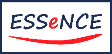 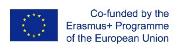 Uz potporu programa Erasmus+ programEuropske unije. Ovaj dokument i njegov sadržaj odražavaju samo stavove autora, a Komisija se ne može smatrati odgovornom za bilo kakvu upotrebu informacija sadržanih u njemu.
Jedinica 3
Učinkovita komunikacija u digitalnom okruženju
Ponekad ćete razmisliti o korištenju kanala kao što je chat za više trenutnih poruka, e-mail za formalniju komunikaciju, a ponekad i online video podrška za detaljniji razgovor, podržan izrazima lica i govorom tijela koje pruža slika. 
Izbjegavajte korištenje e-pošte ili chata u konfliktnim situacijama i odlučite se za sredstva poput telefona ili videokonferencije koja prenose bliskost. Također, pokušajte ne kopirati ljude nepotrebno, ili koristiti velika slova ako ne želite dati pozitivnu konotaciju poruci.
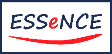 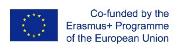 Uz potporu programa Erasmus+ programEuropske unije. Ovaj dokument i njegov sadržaj odražavaju samo stavove autora, a Komisija se ne može smatrati odgovornom za bilo kakvu upotrebu informacija sadržanih u njemu.
Jedinica 3
Učinkovita komunikacija u digitalnom okruženju
Izbjegavajte dvosmislene izraze i stavite se u mjesto primatelja, prilagođavajući se komunikacijskom kanalu koji koristite.
Ako se poruka ne razumije, odgovornost mora pasti na pošiljatelja, a ne na primatelja.
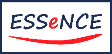 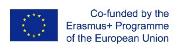 Uz potporu programa Erasmus+ programEuropske unije. Ovaj dokument i njegov sadržaj odražavaju samo stavove autora, a Komisija se ne može smatrati odgovornom za bilo kakvu upotrebu informacija sadržanih u njemu.
Jedinica 3
Učinkovita komunikacija u digitalnom okruženju
• Uvijek tumačite poruke/informacije s profesionalnog stajališta.
• Vodite računa o svojoj online reputaciji, što znači i vašem ponašanju na društvenim mrežama i online platformama.
• Uvijek dajte povratne informacije i budite otvoreni da ih primite. To će pomoći u glatkoj, učinkovitoj i sigurnoj povratnoj informaciji među timom, u kojem svi radimo u skladu sa svojim snagama i slabostima.
• U multikulturalnim radnim okruženjima zapamtite da nemaju svi iste kodove. Prilagodite svoju poruku na profesionalan način i prilagodite je okruženju i ciljanoj publici.
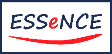 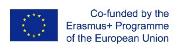 Uz potporu programa Erasmus+ programEuropske unije. Ovaj dokument i njegov sadržaj odražavaju samo stavove autora, a Komisija se ne može smatrati odgovornom za bilo kakvu upotrebu informacija sadržanih u njemu.
Jedinica 3
Učinkovita komunikacija u digitalnom okruženju
• Pridružite se korporativnoj kulturi svog radnog okruženja. Budite suradljivi i cijenite svoj tim kako biste potaknuli ugodno radno okruženje i potaknuli podršku vršnjaka.
• Zatražite pojašnjenje kada nešto ne razumijete. To će pomoći u fleksibilnoj komunikaciji s vašim timom i uspostaviti istu sinergiju unutar zajednice vaše tvrtke.
• Upoznajte svoje kolege. U radu na daljinu, kojeg osigurava digitalno okruženje, bitno je da se zaposlenici mogu međusobno upoznati, osjećati integrirano u zajednicu i cijenjeno.
• Osobno se sastanite s kolegama ako možete obaviti neku aktivnost ili sastanak u kojem ćete ugodno provesti vrijeme zajedno.
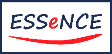 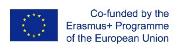 Uz potporu programa Erasmus+ programEuropske unije. Ovaj dokument i njegov sadržaj odražavaju samo stavove autora, a Komisija se ne može smatrati odgovornom za bilo kakvu upotrebu informacija sadržanih u njemu.
Jedinica 3
Učinkovita komunikacija u digitalnom okruženju
Vodite računa o korištenju pisanja u pisanim porukama, te dikcije, tona glasa i govora tijela u video ili audio interakcijama.
• Pokušajte smanjiti šum u komunikaciji. To može biti buka iz okoliša u videopozivu, stalni prekidi, smetnje, tehnički problemi, između ostalog.
Dobro iskoristite mikrofon na videokonferencijama. Ako nećete intervenirati, isključite mikrofon kako biste smanjili šum. Ovako, kada ga uključite, shvatit će se da želite nešto doprinijeti.
• Vodite računa o načinu na koji komunicirate poruku ili samu informaciju i prilagodite je okruženju.
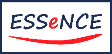 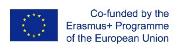 Uz potporu programa Erasmus+ programEuropske unije. Ovaj dokument i njegov sadržaj odražavaju samo stavove autora, a Komisija se ne može smatrati odgovornom za bilo kakvu upotrebu informacija sadržanih u njemu.
Jedinica 3
Učinkovita komunikacija u digitalnom okruženju
Da je naš pogled usmjeren prema kameri kako bismo što bolje privukli pozornost primatelja.
Vodite računa o govoru tijela, kao što smo spomenuli, ključno je prenijeti poruku koju želimo. Preporuča se odabrati srednji snimak, na kojem se vide lice i ruke.
Odaberite prostor ili pozadinu koja ne odvlači pozornost primatelja, a koja odaje profesionalnost.
• Prilikom izvođenja videokonferencija također je važno uzeti u obzir:
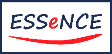 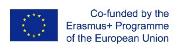 Uz potporu programa Erasmus+ programEuropske unije. Ovaj dokument i njegov sadržaj odražavaju samo stavove autora, a Komisija se ne može smatrati odgovornom za bilo kakvu upotrebu informacija sadržanih u njemu.
Jedinica 3
Učinkovita komunikacija u digitalnom okruženju
Dobra rasvjeta je također ključna da ne izgubite pažnju prijamnika.
Vodite računa o svojoj digitalnoj slici. Digitalna prisutnost je postala jednako važna kao i prisutnost licem u lice. Preporuča se, primjerice, da se tijekom videopoziva odjenete udobno i profesionalno. Uzmite u obzir da je vaš imidž u skladu s vašim profesionalnim učinkom, vašim ciljevima i dojmom koji želite ostaviti.
Digitalni alati također su dizajnirani da vam pomognu u ove svrhe. Radite na svojim komunikacijskim vještinama na dnevnoj bazi i vidjet ćete poboljšanja u timskom radu, koordinaciji i razumijevanju s ljudima oko vas.
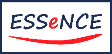 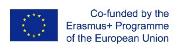 Uz potporu programa Erasmus+ programEuropske unije. Ovaj dokument i njegov sadržaj odražavaju samo stavove autora, a Komisija se ne može smatrati odgovornom za bilo kakvu upotrebu informacija sadržanih u njemu.
Hvala!
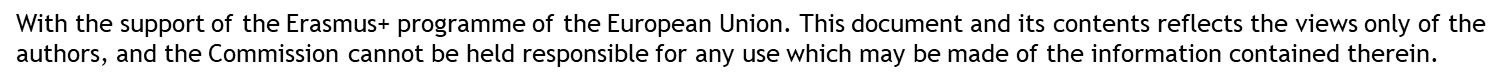 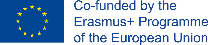 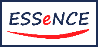